Figure 4. Experimental setup for Darwin VIII. (A) Darwin VIII views objects on two of the walls of an arena. ...
Cereb Cortex, Volume 14, Issue 11, November 2004, Pages 1185–1199, https://doi.org/10.1093/cercor/bhh079
The content of this slide may be subject to copyright: please see the slide notes for details.
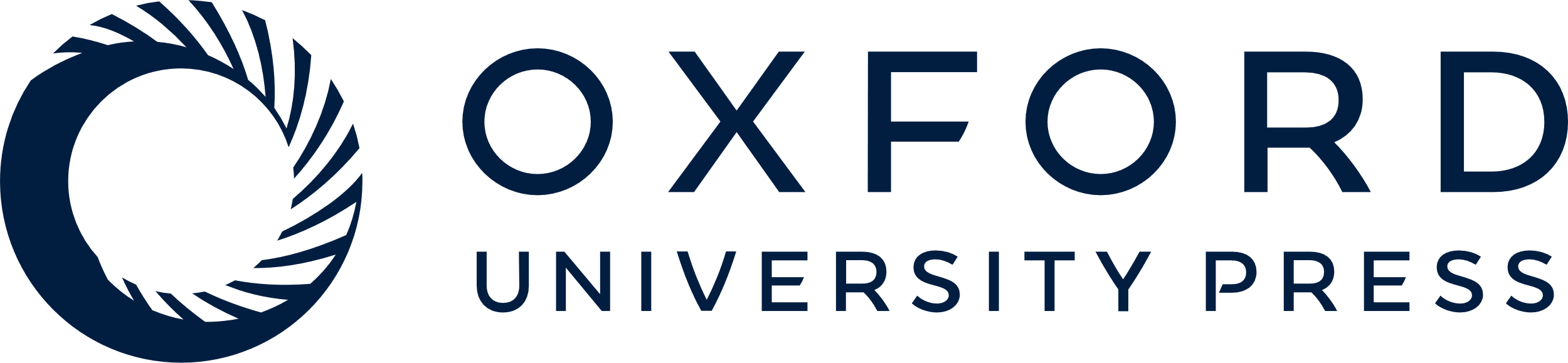 [Speaker Notes: Figure 4. Experimental setup for Darwin VIII. (A) Darwin VIII views objects on two of the walls of an arena. The area Darwin VIII explores (90″ by 66″) is constrained by a boundary of reflective construction paper. Detection of this boundary by Darwin VIII’s infrared sensor triggers a reflexive turn. When Darwin VIII breaks the beam from the IR emitter to the IR sensor, a tone is emitted from the speaker. (B) Darwin VIII photographed in the experimental environment.


Unless provided in the caption above, the following copyright applies to the content of this slide:]